(Concept) Draaiboek Veiligheidsdag VolkerWessels 2019
Dit draaiboek kan aangescherpt en aangevuld worden met eigen ideeën 
20 maart 2019
Veiligheidsdag 2019 | Introductie
Thema 2019 | Van aanspreken naar afsprekenWe doen er alles aan om ongevallen en persoonlijk leed te voorkomen van collega’s die voor of namens ons aan het werk zijn. Ook willen we voorkomen dat de omgeving waarin we aan het werk zijn schade lijdt of dat derden persoonlijk letsel overhouden aan onze werkzaamheden. Zo bouwen we aan een betere levenskwaliteit. Veilig werken en het bouwen van mooie en financieel gezonde projecten gaan hand in hand. 
Ondanks dat we dit proberen, is het in de praktijk soms best lastig om voet bij stuk te houden om veilig te werken. Het gebeurt nog te vaak dat medewerkers denken dat iets wel even snel kan of dat het behalen van de planning belangrijker is dan veilig werken. Dit weten we en we werken er hard aan om steeds veiliger te werken via ons eigen WAVE-programma. 
Het bespreekbaar maken van dilemma’s op onze projecten of kantoorlocaties met medewerkers onderling gaat ons helpen om hier weer stappen in te zetten. Vandaar dat ook dit jaar weer tijdens de Veiligheidsdag het gesprek over veiligheidsdilemma’s, de WAVE veiligheidswaarden en WAVE regels, praktijkvoorbeelden en ons eigen veiligheidsgedrag centraal staan. Dit gebeurt door het spelen van een spel. 
Speciale aandacht is er voor het thema ‘Van aanspreken naar afspreken’. Dit thema zie je terug in de video en het spel.
2
VolkerWessels | Draaiboek Veiligheidsdag 2019
Veiligheidsdag 2019 | Doelstellingen
Met de Veiligheidsdag willen we de volgende doelstellingen bereiken:
Extra aandacht voor de kernwaarde veiligheid binnen VolkerWessels, op één dag in heel Nederland.
Het stimuleren van de dialoog over veilig werken tussen onze medewerkers, inleners en mogelijk onderaannemers.
Het gedrag van medewerkers nog veiliger maken.
Extra aandacht voor het thema ‘Van aanspreken naar afspreken’.
Speel bewust, veiligheid een must!
Ga jij staan voor veiligheid?
3
VolkerWessels | Draaiboek Veiligheidsdag 2019
Veiligheidsdag 2019 | Doelgroep
VolkerWessels-ondernemingen
Het is verplicht voor alle ondernemingen van VolkerWessels (exclusief buitenland) om deel te nemen aan de Veiligheidsdag.
Wie doet mee?
Alle eigen medewerkers.
Ingeleende zzp’ers.
Overig ingeleend en gedetacheerd personeel.
Optioneel maar zeer gewenst: personeel van onderaannemers en nevenaannemers. VolkerWessels-ondernemingen mogen zelf bepalen of ze deze doelgroep erbij betrekken of niet.
4
VolkerWessels | Draaiboek Veiligheidsdag 2019
Veiligheidsdag 2019 | Minimum vereisten
Aan de volgende onderdelen moet minimaal worden voldaan:
De Veiligheidsdag vindt plaats op de eigen (project)locaties van de ondernemingen.
Er wordt minimaal 1,5 uur stil gestaan bij het thema ‘Van aanspreken naar afspreken’.
De aangereikte presentatie wordt als basis gebruikt. Natuurlijk mag de presentatie worden aangevuld met andere veiligheidsonderwerpen die de onderneming tijdens de dag ook aan de orde wil stellen.
Iedere VolkerWessels-onderneming bepaalt zelf de verdere invulling van de dag.
Voor een goed gesprek: het spel kan met minimaal 6 en maximaal 20 personen worden gespeeld. De ‘aftrap’ van het spel kan natuurlijk met meer medewerkers worden gedaan. 
Middelen: save-the-date poster, instructievideo spelleiders, presentatie, veiligheidsspel ‘De weg naar veiligheid’.
5
VolkerWessels | Draaiboek Veiligheidsdag 2019
Veiligheidsdag 2019 | Toelichting middelen (1/2)
Save-the date poster en bureaublad (ontvangen via 1e Update)Om de Veiligheidsdag aan te kondigen hebbe alle ondernemingen een save-the-date poster ontvangen. Deze poster kan op de verschillende (project)locaties van de ondernemingen worden opgehangen. 
Instructievideo voor spelleiders (ontvang je medio februari)In deze video wordt uitgelegd hoe het spel gespeeld wordt en wat de rol is van de spelleider.
Veiligheidsspel (ontvang je medio februari)Het veiligheidsspel bestaat uit een spelbord, spelkaarten en een instructie- en antwoordenboekje.
6
VolkerWessels | Draaiboek Veiligheidsdag 2019
Veiligheidsdag 2019 | Toelichting middelen (2/2)
Presentatie (ontvang je uiterlijk 1 maart)Elke onderneming ontvangt een presentatie die gebruikt kan worden als beginpunt van de Veiligheidsdag. Deze presentatie wordt geleverd in PowerPoint en bestaat uit een aantal onderdelen:
Doel en opzet van de Veiligheidsdag.
Video (5 minuten) met een praktijksituatie rondom het thema ‘Van aanspreken naar afspreken’.
Animatie met speluitleg.
Achtergrondinfo online (vanaf 1 maart beschikbaar)Via www.volkerwessels.com/veiligheidsdag2019 kom je op een pagina met o.a. het instructie- en antwoordenboekje. Dit kun je gebruiken ter ondersteuning bij het spel.
7
VolkerWessels | Draaiboek Veiligheidsdag 2019
Veiligheidsdag 2019 | Planning middelen
Medio januari 		- Save-the-date poster (al in bezit).
Medio februari	 	- Instructievideo voor spelleiders (via e-mail / WeTransfer).
Medio februari		-Veiligheidsspel (via de post).
Uiterlijk 1 maart	- Presentatie, inclusief video en animatie (via e-mail / WeTransfer).
Via Updates worden jullie op de hoogte gehouden van nieuwe ontwikkelingen.
8
VolkerWessels | Draaiboek Veiligheidsdag 2019
Veiligheidsdag 2019 | Mogelijke invulling kantoor
Kick-off directie kantoorpersoneel Op kantoor houdt de directie de kick-off met het kantoorpersoneel. De kracht van het programma is dat er een discussie los komt bij de medewerkers. Zo zijn we echt met elkaar in gesprek over veiligheid. 

Benodigde hulpmiddelenVoldoende spellen ‘De weg naar veiligheid’, beamer, laptop, geluid, presentatie, pen & papier, plakband en post-its.
Let op: de nieuwe spelborden worden geleverd in een koker. Zorg dat elke spelleider plakband heeft om het spel zo nodig aan de tafel vast te plakken.
9
VolkerWessels | Draaiboek Veiligheidsdag 2019
Veiligheidsdag 2019 | Mogelijke invulling project
Bijeenkomsten (project)locatiesDe projectleider/directie of medewerker KAM/Veiligheid bezoekt projecten om de Veiligheidsdag vorm te geven. De kans bestaat dat een projectleider/directie of medewerker KAM/Veiligheid meerdere projecten bezoekt. De VolkerWessels-onderneming geeft hier zelf invulling aan.
De kracht van het programma is dat er een discussie los komt bij de medewerkers. Zo zijn we echt met elkaar in gesprek over veiligheid. 

Benodigde hulpmiddelenVoldoende spellen ‘De weg naar veiligheid’, beamer, laptop, geluid, presentatie (toolbox), pen & papier, plakband en post-its.
Let op: de nieuwe spelborden worden geleverd in een koker. Zorg dat elke spelleider plakband heeft om het spel zo nodig aan de tafel vast te plakken.
10
VolkerWessels | Draaiboek Veiligheidsdag 2019
Veiligheidsdag 2019 | Evaluatie & terugkoppeling
Binnen de eigen onderneming (minimaal):
Hoe was het om samen dit spel te spelen?
Wat heb ik ervan geleerd?
Wat ga ik morgen op mijn werk anders doen?
Denk samen na over mogelijkheden voor een beloningsbeleid.
Vanuit de VolkerWessels-ondernemingen terugkoppelen naar VolkerWessels:
Geen formele terugkoppeling gevraagd. Wel graag foto’s en quotes van deelnemers. Deze willen we gebruiken in de video die wij als terugkoppeling gaan maken van de Veiligheidsdag 2019.
Goede ideeën, ervaringen en andere uitkomsten vanuit bijvoorbeeld de evaluatie binnen de eigen onderneming of van de spelleiders zijn altijd welkom. Graag zelfs!
Mailen naar veiligheid@volkerwessels.com.
11
VolkerWessels | Draaiboek Veiligheidsdag 2019
Veiligheidsdag 2019 | Communicatie (1/2)
Vanuit concernkantoor:
Persbericht op 20 maart naar media (incl. Bouwend Nederland).
Bericht delen via Twitter, Facebook en LinkedIn.
Bericht plaatsen op website VolkerWessels en InSite (intranet).
Bericht plaatsen in VolkerWessels Actueel.
Hashtag #WAVE.
12
VolkerWessels | Draaiboek Veiligheidsdag 2019
Veiligheidsdag 2019 | Communicatie (2/2)
Vanuit VolkerWessels-ondernemingen:
Bericht VolkerWessels delen via Twitter, Facebook en LinkedIn.
Bericht op eigen website en intranet.
Hashtag #WAVE.
…
13
VolkerWessels | Draaiboek Veiligheidsdag 2019
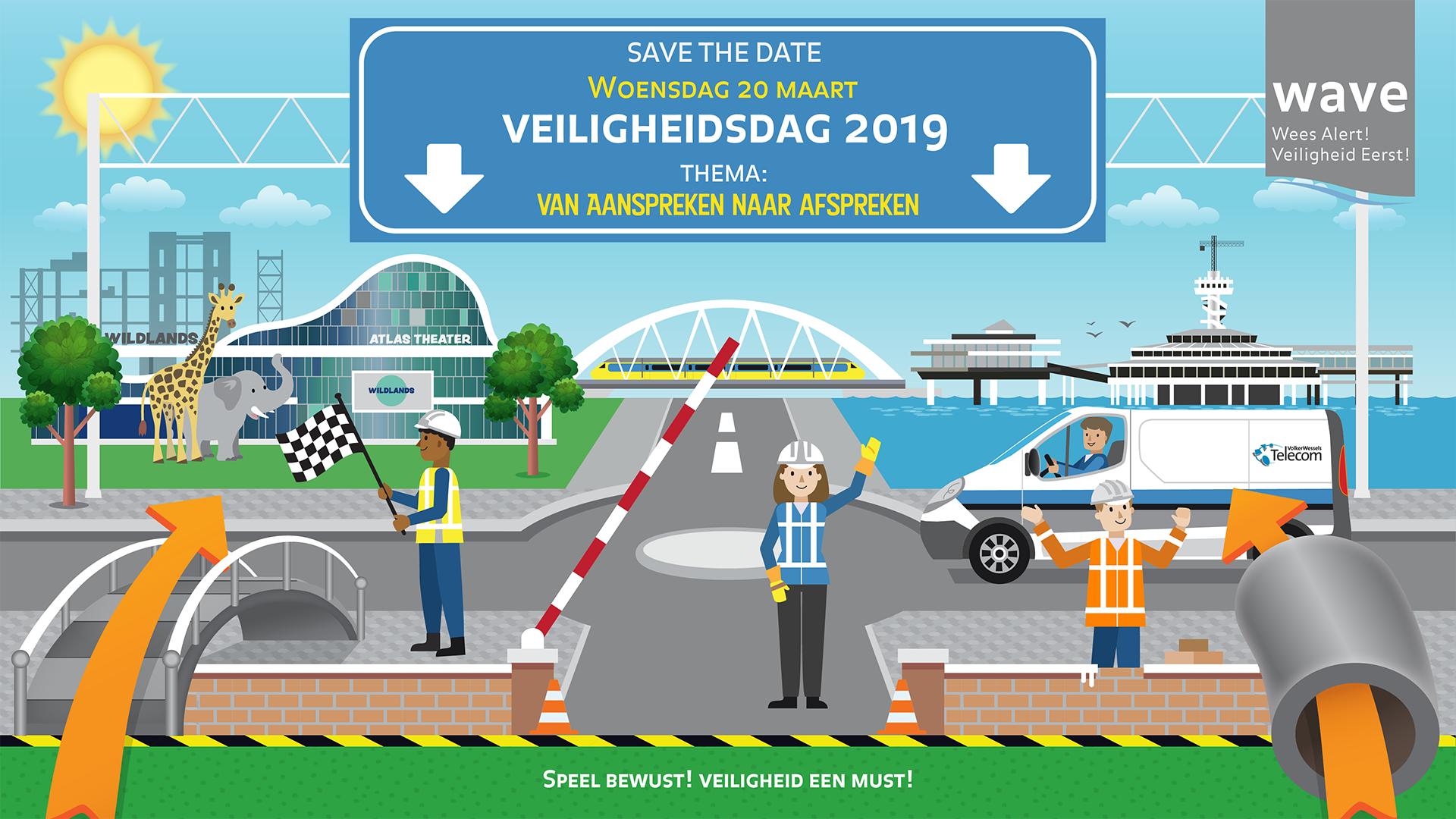 14
VolkerWessels | Corporate Presentatie
Succes met de voorbereidingen!
15
VolkerWessels | Corporate Presentatie